BOOLEAN ALGEBRAByDr. Surendra Prasad Jena
INTRODUCTION
Developed by English Mathematician George Boole in between 1815 - 1864.
It is described as an algebra of logic or an algebra of two values i.e True or False.
The term logic means a statement having binary decisions i.e True/Yes or False/No.
APPLICATION OF BOOLEAN ALGEBRA
It is used to perform the logical operations in digital computer.
In digital computer True represent by ‘1’ (high volt) and False represent by ‘0’ (low volt)
Logical operations are performed by logical operators. The fundamental logical operators are:
		1.	AND (conjunction)
		2.	OR (disjunction)
		3.	NOT (negation/complement)
AND operator
It performs logical multiplication and denoted by (.) dot.
			X	Y	X.Y
			0	0	0
			0	1	0
			1	0	0
			1	1	1
OR operator
It performs logical addition and denoted by (+) plus.
		X	Y	X+Y
		0	0	0
		0	1	1
		1	0	1
		1	1	1
NOT operator
It performs logical negation and denoted by (-) bar. It operates on single variable.
		
		X	X	(means complement of x)
		0	1	
		1	0
Truth Table
Truth table is a table that contains all possible values of logical variables/statements in a Boolean expression.

No. of possible combination = 
2n, where n=number of variables used in a Boolean expression.
Truth Table
The truth table for XY + Z is as follows:
		Dec	X	Y	Z	XY	XY+Z
		0	0	0	0	0	0
		1	0	0	1	0	1
		2	0	1	0	0	0
		3	0	1	1	0	1
		4	1	0	0	0	0
		5	1	0	1	0	1
		6	1	1	0	1	1
		7	1	1	1	1	1
Tautology & Fallacy
If the output of Boolean expression is always True or 1 is called Tautology.
	
		If the output of Boolean expression is always False or 0 is called Fallacy.
Implementation
Boolean Algebra applied in computers electronic circuits. These circuits perform Boolean operations and these are called logic circuits or logic gates.
Logic Gate
A gate is an digital circuit which operates on one or more signals and produce single output. 
		Gates are digital circuits because the input and output signals are denoted by either 1(high voltage) or 0(low voltage).
	There are three basic gates and are:
1.	AND gate
2.	OR gate
3.	NOT gate
AND gate
The AND gate is an electronic circuit that gives a high output (1) only if all its inputs are high. 
AND gate takes two or more input signals and produce only one output signal.
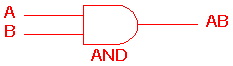 OR gate
The OR gate is an electronic circuit that gives a high output (1) if one or more of its inputs are high. 
OR gate also takes two or more input signals and produce only one output signal.
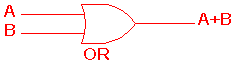 NOT gate
The NOT gate is an electronic circuit that gives a high output (1) if its input is low . 
NOT gate takes only one input signal and produce only one output signal.
The output of NOT gate is complement of its input.
It is also called inverter.
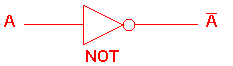 PRACTICAL APPLICATIONS OF LOGIC GATES
AND Gate
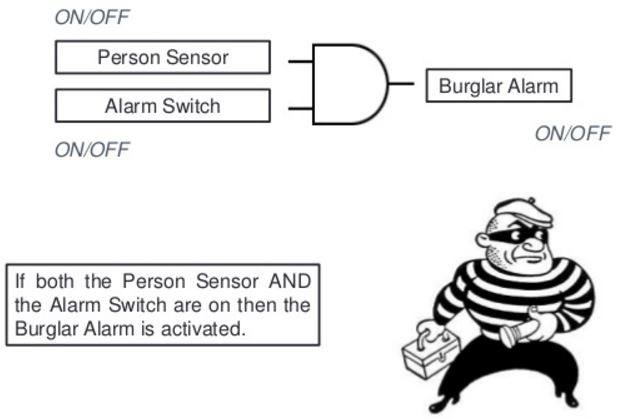 So while going out of the house you set the "Alarm Switch" and if the burglar enters he will set the "Person switch", and tada the alarm will ring.
PRACTICAL APPLICATIONS OF LOGIC GATES
AND Gate
Electronic door will only open if it detects a person and the switch is set to unlocked. 

Microwave will only start if the start button is pressed and the door close switch is closed.
PRACTICAL APPLICATIONS OF LOGIC GATES
OR Gate
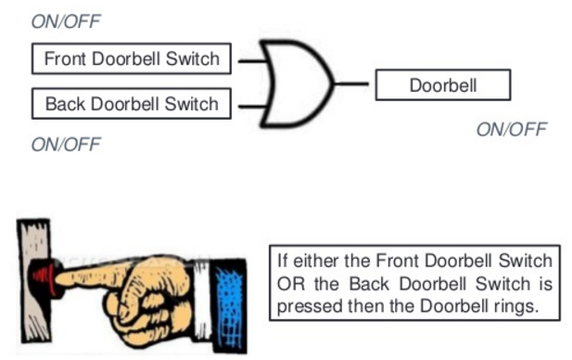 You would of course want your doorbell to ring when someone presses either the front door switch or the back door switch..(nice)
PRACTICAL APPLICATIONS OF LOGIC GATES
NOT Gate
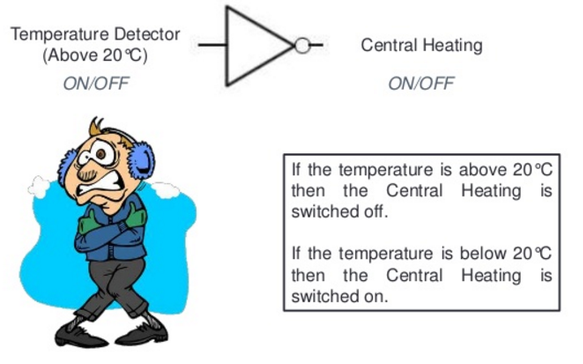 When the temperature falls below 20c the Not gate will set on the central heating system (cool huh).
NAND Gate
Known as a “universal” gate because ANY digital circuit can be implemented with NAND gates alone.
NAND Gate
NAND
X  Y  Z
0  0  1
0  1  1
1  0  1
1  1  0
X
Z
Y
Z = ~(X & Y)
nand(Z,X,Y)
F = (X•X)’ 
   = X’+X’ 
   = X’
X
F = X’
X
X
X
F X•Y
F = ((X•Y)’)’ 
   = (X’+Y’)’ 
   = X’’•Y’’
   = X•Y
Y
Y
X
X
F = X+Y
F = (X’•Y’)’ 
   = X’’+Y’’
   = X+Y
Y
Y
NAND Gate
NOR Gate
NOR
X  Y  Z
0  0  1
0  1  0
1  0  0
1  1  0
X
Z
Y
Z = ~(X | Y)
nor(Z,X,Y)
Exclusive-OR Gate
XOR
X Y  Z
X
Z
0 0  0
Y
0 1  1
Z = X ^ Y
xor(Z,X,Y)
1 0  1
1 1  0
Exclusive-NOR Gate
XNOR
X Y  Z
X
Z
0 0  1
Y
0 1  0
Z = ~(X ^ Y)
Z = X ~^ Y
xnor(Z,X,Y)
1 0  0
1 1  1
Thank You